Case Studies for Building a Campus Recruitment Program
Table of Contents
A number of different approaches can be used to build a customized campus recruitment program. These case studies illustrate what the process and result look like in a variety of different contexts. Use them in conjunction with the Build a Customized Campus Recruitment Program blueprint.
IBM Canada built a centralized and targeted campus recruitment program
Colliers International focused on research and building relationships
The Royal Bank of Canada adopted a “One RBC, One Campus” strategy for engagement
A large manufacturer used data to build stakeholder commitment and drive recruitment results
INDUSTRY
IBM Canada built a centralized and targeted campus recruitment
Information Technology
SIZE
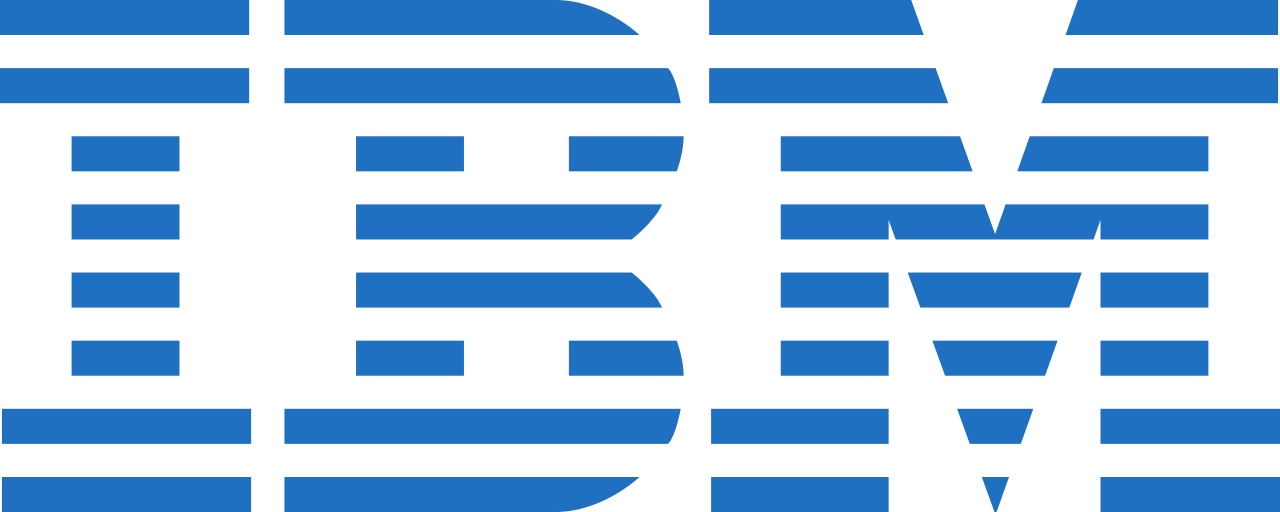 Enterprise
SOURCE
Bridget King, Campus Talent Acquisition Lead
Situation
A centralized program
When the new Campus Talent Acquisition Lead arrived at IBM, the campus recruitment program took on a new focus for the strategy, direction, and resources necessary to meet the organization’s tall hiring demand.
Previously, each business unit conducted its own campus recruiting. Hiring managers had their own job descriptions, and they competed with each other for students. 
Branding was inconsistent and untargeted.
The company focused on a large number of schools but still didn’t reach the students it wanted to.
It primarily participated in traditional career fairs and information sessions.
IBM Canada faced strong competition for talent from technology companies in the US while being unable to offer the same perks.
The campus recruitment team took control of campus recruiting across the organization by shifting their relationship with the business from “order-taker” to consultant. While hiring managers are positioned as experts in the business, the campus recruitment team positioned themselves as the experts in campus talent.
When hiring mangers wanted to recruit graduates in the middle of the academic year when students were busy, the campus recruitment team recommended times to acquire better-quality hires based on their expertise.
Clarified roles
The campus recruitment team centralized the requisition process by combining requisitions for similar positions into four streams: Developer, Consultant, Sales, and Data Scientist. 
After graduates applied to one of these streams, the business matched them to specific positions on specific teams.
This process of selecting and clarifying roles helped to address the competition for students between hiring managers and improved the candidate experience by speeding up the application and selection process.
This case study is continued on the following slide
INDUSTRY
IBM Canada built a centralized and targeted campus recruitment
Information Technology
SIZE
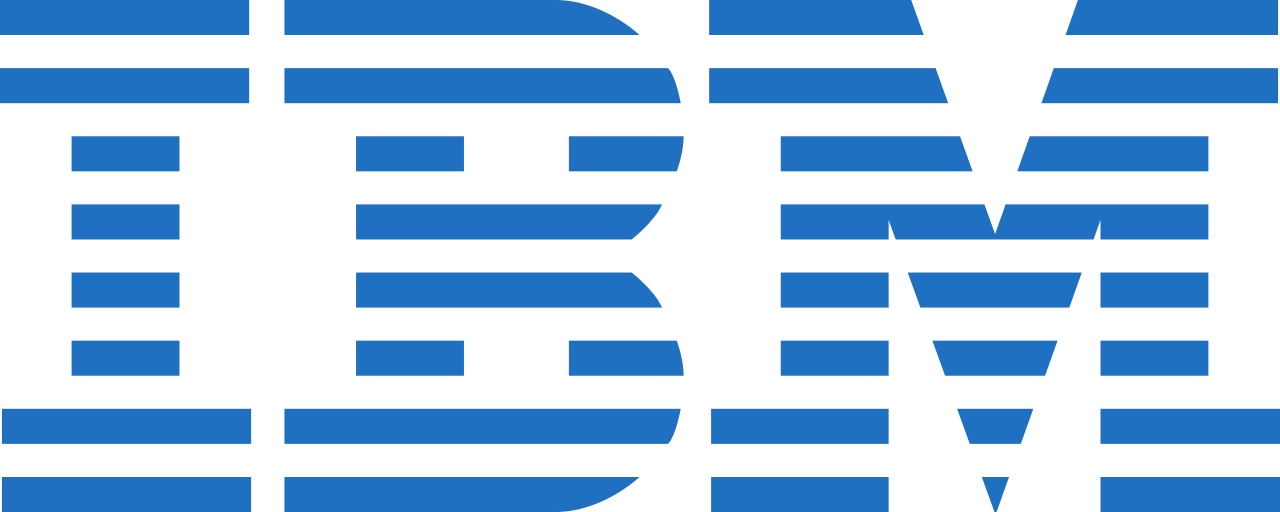 Enterprise
SOURCE
Bridget King, Campus Talent Acquisition Lead
Schools selected
IBM Canada previously targeted a large number of schools but needed to strengthen its focus regarding resources. As it centralized its campus recruiting strategy, the company decided to concentrate on making a big impact at a smaller number of schools with the talent it needed. 
The campus recruitment team decided to focus on recruiting from ten schools across Canada for 1,000 students annually. The team also extended their reach by partnering with student organizations to organize approximately 300 events annually.
“
Students want authenticity – not a sales pitch.
– Bridget King, Campus Talent Acquisition Lead
Research on target talent and sourcing methods
The campus recruitment team found through experience that not all student groups attend career fairs, and so they shifted their attention to other opportunities.
By conducting research and asking current interns and recent new graduate hires about their interests, the team learned what students are truly interested in. For example, they found that computer science and engineering students, who are primary sources for the Developer stream, don’t go to information sessions, while arts and business students do.
To effectively source computer science and engineering students, the campus recruitment team decided to organize events that these students would find valuable, such as hackathons and design workshops.
The campus recruitment team also discovered that students really wanted to learn what “a day in the life” was like in the role and team. Instead of bringing executives to events, they brought employees working in those roles who the students could relate to.
”
This case study is continued on the following slide
INDUSTRY
IBM Canada built a centralized and targeted campus recruitment
Information Technology
SIZE
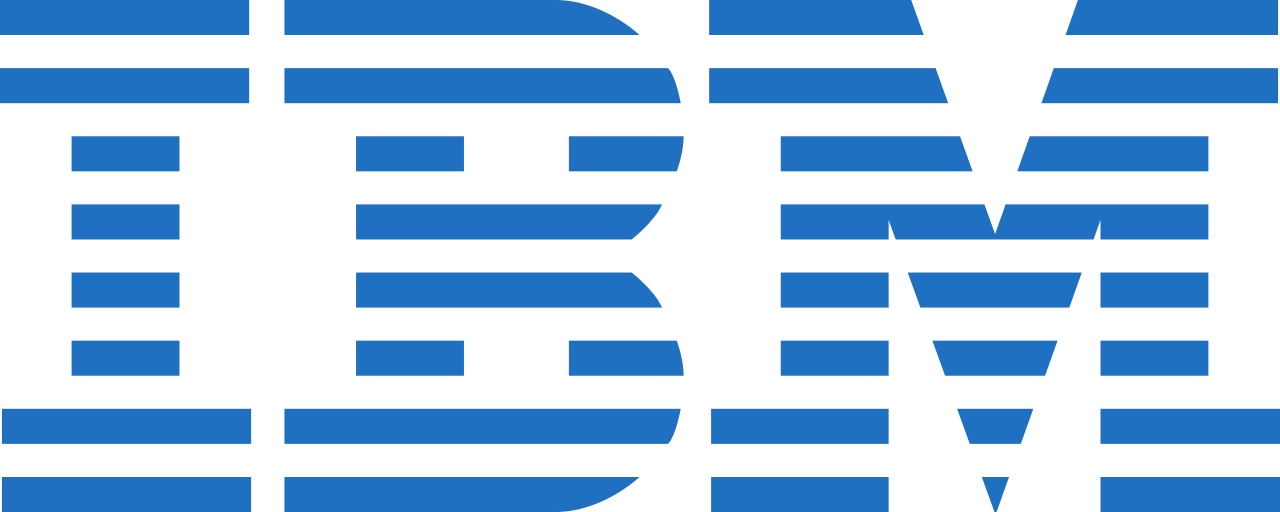 Enterprise
SOURCE
Bridget King, Campus Talent Acquisition Lead
Tailored assessment and selection
Consistent messaging
In addition to a different approach to hiring manager intake and sourcing methods, the campus recruitment team also tailored the assessment and selection process to new graduates.
After completing a coding test, candidates participate in two rounds of video interviews.
Next, top candidates are flown to IBM’s head offices for a full day of events, such as a hackathon in which participants use IBM’s products. This event serves a dual purpose: IBM sells the firm’s brand, while also evaluating students in a team environment. Based on an analysis of top performers at IBM, the campus recruitment team learned that teamwork skills are critical. Since IBM’s developers use an Agile methodology to develop products and services, new hires need to both be good coders and work well with others in teams.
The campus recruitment team developed key employer brand messaging to ensure consistency in communications with new graduates.
They also made sure to prepare employees before they went to events with a variety of training and resources:
Brand talking points.
Training on how to talk to students.
Information on key generational differences.
Information on what students value in a career.
Centralized logistics
IBM centralized all campus recruiting to ensure consistency and enable the program to scale as hiring needs grow.
The campus recruitment team created a schedule for events at key schools for each semester and they reached out to business areas to coordinate logistics.
The campus recruitment lead also controlled relationships with schools to ensure consistency, rather than having multiple organizational leaders trying to create their own relationships.
This case study is continued on the following slide
INDUSTRY
IBM Canada built a centralized and targeted campus recruitment
Information Technology
SIZE
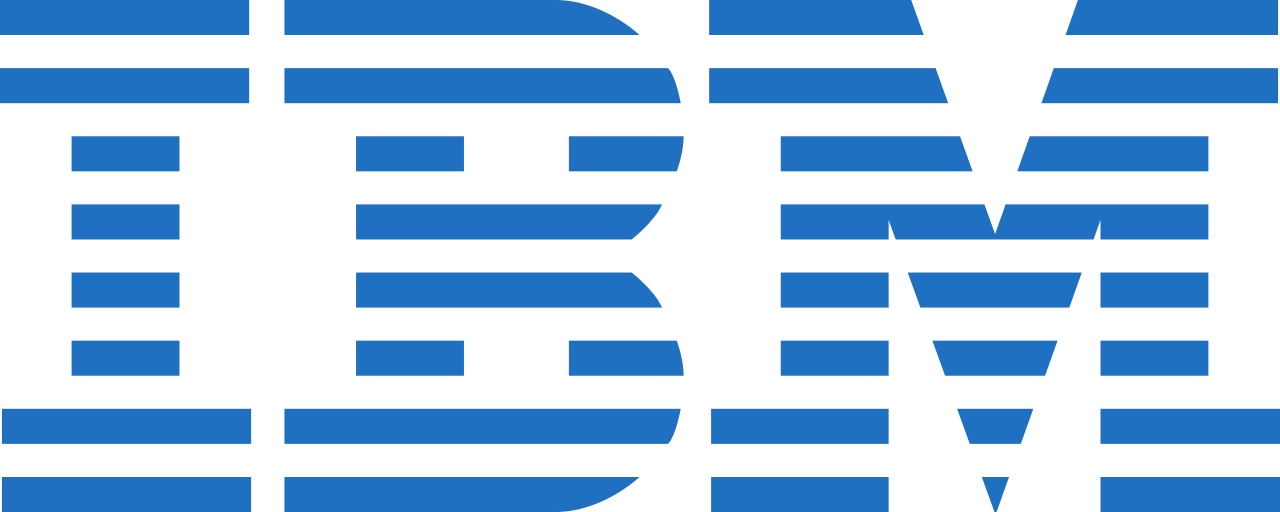 Enterprise
SOURCE
Bridget King, Campus Talent Acquisition Lead
Results
Key takeaway
Campus recruiting is often already happening in parts of your organization, often with an inconsistent candidate experience and underutilized resources. Increase the impact of your investment by developing a centralized and targeted program.
With annual recruitment of more than 1,000 interns and new graduates every year, IBM Canada takes campus recruitment seriously. TalentEgg named IBM Canada’s campus recruitment program Canada’s Campus Recruiting Program of the Year in 2019, and it was a finalist for the awards Best Grad Program and Best Campus Career Website.
INDUSTRY
Colliers International focused on research and building relationships
Commercial Real Estate
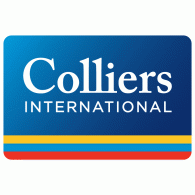 SIZE
Large
SOURCE
Jennifer Husband, Colliers International
Identifying early challenges in order to grow
Situation
In its early stages, Colliers focused on laying down a strong foundation by prioritizing its hiring and doing its research to help its program grow.
Colliers needed future graduates to understand there were a variety of opportunities available, not just real estate roles.
Colliers recognized early on that having an employer brand that wasn’t well known would impact its ability to build relationships with candidates. As a commercial real estate organization, it was recognized as an employer for real estate roles; however, it also offered roles in other areas, like Finance.
In the first year of the program, Colliers was focused on learning from trial and error. It needed to better understand its needs and build its employer brand on campus.
Colliers clarified its needs and built its brand by visiting many campuses and career fairs. Initially, the program prioritized sales roles. It leveraged this opportunity to begin building relationships. 
Through evaluating its experiences, the company learned to be more strategic with its planning and to focus its recruiting efforts.
Through its succession planning process, Colliers International identified future talent gaps due to projected attrition, retirements, and promotions from entry-level roles to fill gaps. Colliers decided to create a campus recruitment program to aid in the development of a talent pipeline focused on filling future talent gaps.
Colliers identified that a campus recruitment program combined with their learning and development program would improve its ability to meet current and future talent needs. New graduates were hired into entry-level roles and provided mentoring by more senior-level employees. Mentorships helped new graduate hires develop in their entry-level roles while also allowing them to learn from predecessors, whose roles they would fill later in their careers.
This case study is continued on the following slide
INDUSTRY
Colliers International focused on research and building relationships
Commercial Real Estate
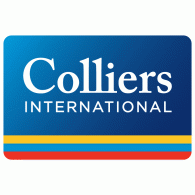 SIZE
Large
SOURCE
Jennifer Husband, Colliers International
Using internal relationships to build the program
Results
Building relationships with schools helped Colliers to build its brand. Colliers was recognized as a Finalist for Best Recruitment Program of the Year in 2018 by TalentEgg. 
As more departments saw how the program supported the organization, they wanted to be involved in order to have their entry-level roles filled as well.
Since Colliers hired interns and co-op placements, it hosted focus groups with them to aid in its research. This helped Colliers better understand what students were looking for, where students were coming from, and why they chose Colliers. Colliers used key employees as contacts for candidates. 
Hiring managers were available to describe the role and the team. 
Campus ambassadors were peers who shared their experiences with potential candidates.
Developing on-campus relationships
Using the internet isn’t always enough for identifying campus partners.
Career Centers 
Colliers’ focus on developing relationship with career centers allowed it to be directed to the right faculties, student clubs, etc., based on its hiring needs.
Student Groups (clubs, interest groups, etc.) 
Identifying student groups gave Colliers access to students who already had an identified interest in its industry. As Colliers built relationships with the leaders of these clubs, the students helped communicate Colliers’ brand and included Colliers in their leadership transition plans, ensuring a relationship that would continue to the next school year.
Key takeaway
It takes a village to build a strong campus recruitment program. One person can put together a well-researched program, but it’s the ability to build a program that develops relationships that really drives program success and growth.
INDUSTRY
The Royal Bank of Canada adopted a “One RBC, One Campus” strategy for engagement
Financial Services
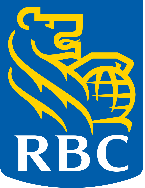 SIZE
Enterprise
SOURCE
Brien Convery, Director of Early Talent Acquisition, Attraction & Engagement, RBC
Situation
School selection
RBC takes an “all schools, all programs” approach when accepting applications from candidates to avoid the bias that resulted from a focus on “core schools.” Among the 1,400 summer students most recently hired, over 100 different schools were represented. A key starting point was to hire a diverse campus recruitment team.
The team does partner with specific schools when they need a specialized skill set, such as cybersecurity, where only a few schools offer programming.
With today’s youth looking to explore and understand the new world of work, the RBC Early Talent Acquisition team flipped their model to focus on attraction and engagement with the candidate front and center. With a Universal Student Experience from attraction to onboarding to a meaningful work experience, RBC promotes an environment of growth and experiential learning. Today, RBC recruits graduates for full-time and rotational programs and recruits students from colleges and universities year-round.
Based on workforce planning, the campus recruitment team determined RBC required a pipeline of future leaders to meet the organization’s growing talent needs and to support its diversified clients across Canada.
The team built a consistent model to recruit for all areas of the bank, from technology to capital markets, personal banking, and everything in between.
A centralized structure
To create a consistent candidate experience, the team adopted a “One RBC, One Campus” motto, and developed a centralized program and team. The central team sets the direction for organization-wide program goals and brand messaging on campus and on digital platforms with the local recruiters who are empowered to offer student placements in their provinces across Canada.
This case study is continued on the following slide
INDUSTRY
The Royal Bank of Canada adopted a “One RBC, One Campus” strategy for engagement
Financial Services
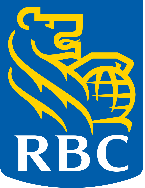 SIZE
Enterprise
SOURCE
Brien Convery, Director of Early Talent Acquisition, Attraction & Engagement, RBC
Research for talent profiles
Key takeaway
Growing a campus recruitment program requires carefully designing each component of the program that attracts, engages, and promotes a Universal Student Experience with the student front and center and consistency across the model.
The campus recruitment team used a variety of sources to develop a strong understanding of the student populations:
Reports from consulting and research firms.
Industry thought leadership.
Conferences, workshops, and educational seminars.
Conversations with colleges, universities, and career services.
Focus groups with current and past graduate hires.
INDUSTRY
A large manufacturer used data to build stakeholder commitment and drive recruitment results
Manufacturing
SIZE
Large
SOURCE
University Relations Manager
Situation
Results
In the past, this organization would enter the campus recruitment season without confirmed headcount. This created a challenge because its efforts were spread thin and a lack of clear hiring goals impacted its ability to plan properly.
The lack of headcount targets also led to process inefficiencies. It slowed down the recruitment process and limited the program’s ability to target the right schools and talent.
Using data led to stakeholder buy-in and improvements to the recruitment process. By identifying exactly how many roles they needed to fill, they were able to focus on targeting the right talent. This resulted in filling campus roles faster than in the previous year.
After identifying the roles that needed to be filled, the University Relations Recruiter used data he gathered through the organization’s internal systems to identify which schools to target and what events added value to their recruitment program.
Leveraging data
To get departments to share their talent needs and confirm headcount, the University Relations Recruiter required stakeholder buy-in. 
The University Relations Recruiter used data to show stakeholders how much time incumbent engineers spent supporting the campus recruitment program and the impact it had on the business line. This helped stakeholders to understand why sharing their headcount needs was so important. It also allowed Talent Acquisition to be better prepared and enabled the identification of specific engineering roles to be filled through campus recruitment.
Key Takeaway
Gather data that will help you build a targeted program. A targeted program built on data with clear goals will drive results faster than a general approach to campus recruitment.